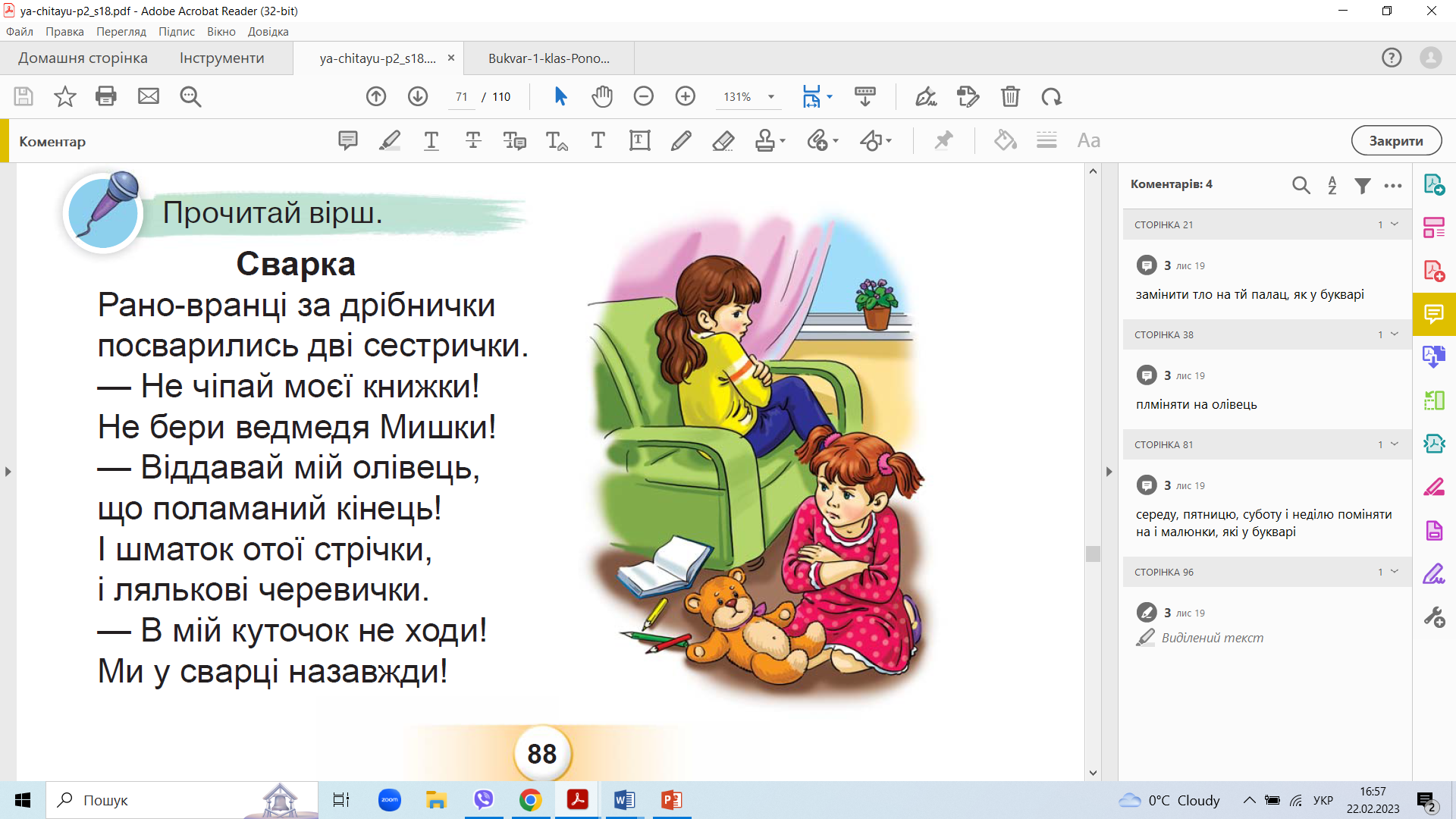 Навчання грамоти
Читання
Післябукварний період
Урок 101
Вірш Марії Пригари «Сварка»
Налаштування на урок
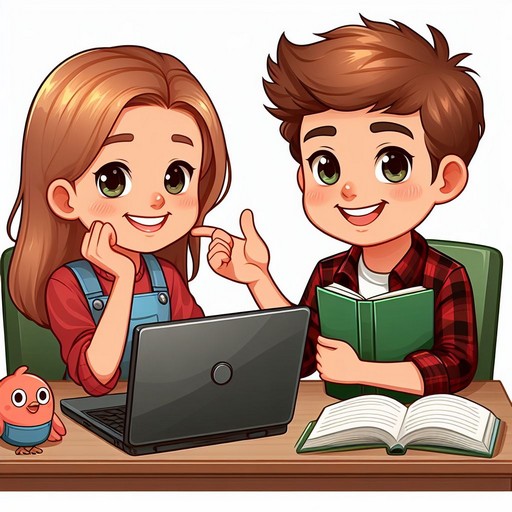 Школярі ми всі старанні,
Нам під силу всі завдання.
Лінь, помилки переможем,
Ми усе, повірте, зможем!
Відчуймо себе частиною колективу
Я прийшов на урок … навіщо?
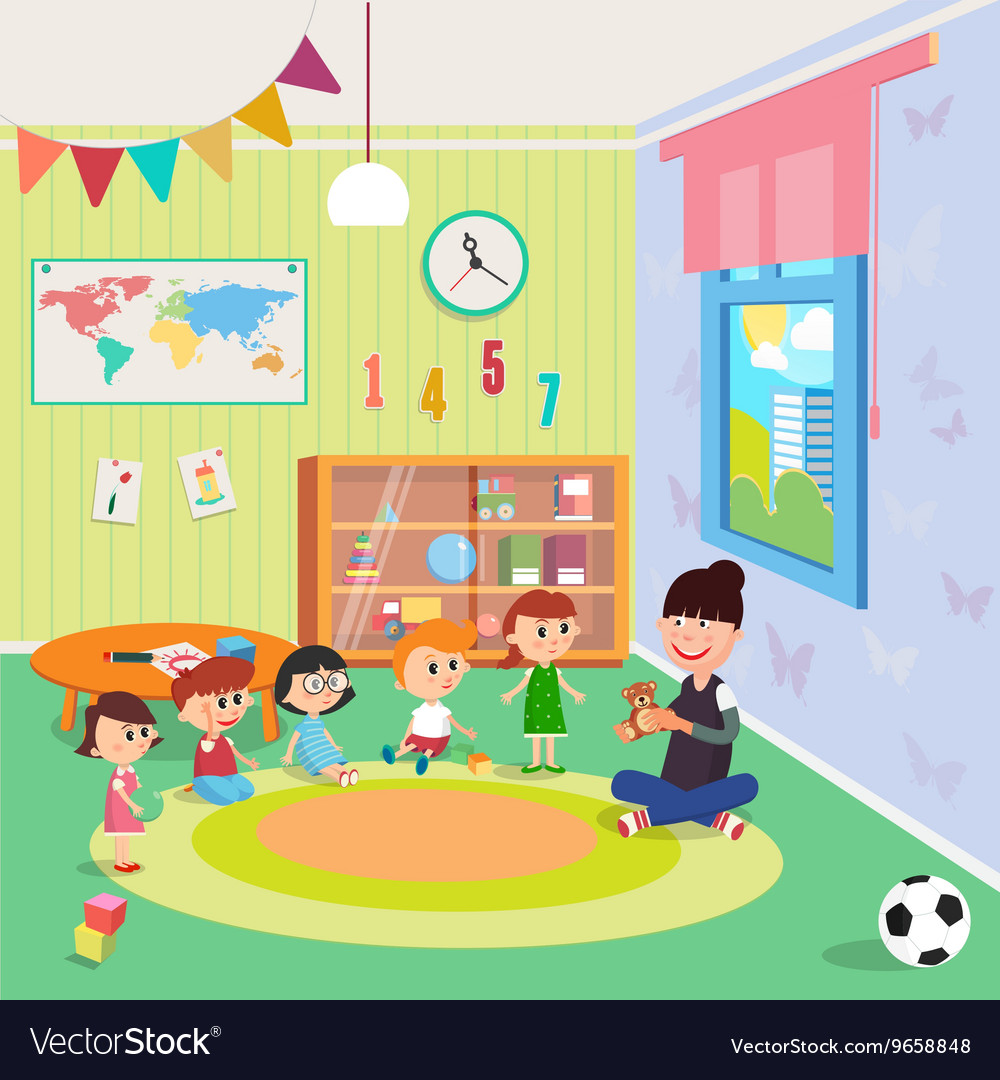 Потрібно бути … яким?
Зі мною … хто?
Вони мене … що?
Мені це … як?
Я готовий/а до … чого?
Вправи на постановку дихання та розвиток артикуляції
«Подми на гарячий чай»
Уяви, що перед тобою – гарячий чай. Зроби глибокий вдих і подуй на нього.
«Понюхай квітку»
Уяви, що перед тобою  запашна квітка. Видихни і зроби глибокий вдих -  неначе ти нюхаєш
запашну квітку на лузі.
«Святкові кульки»
Надуй кульки. Для цього роби глибокий вдих носом і плавно видихай повітря ротом, надуваючи щоки.
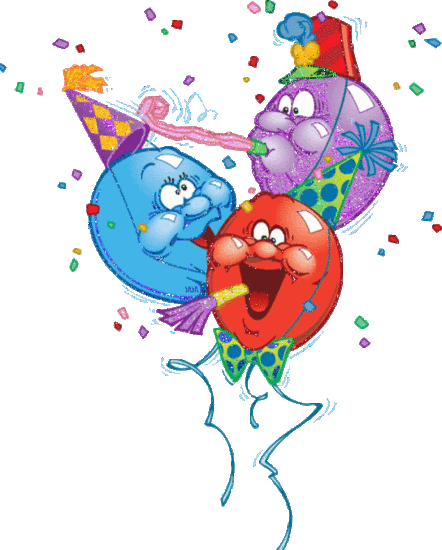 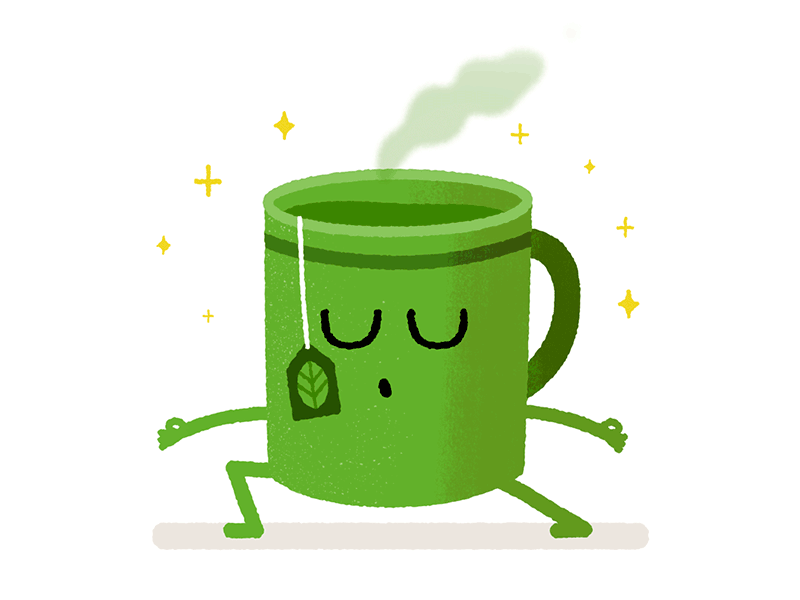 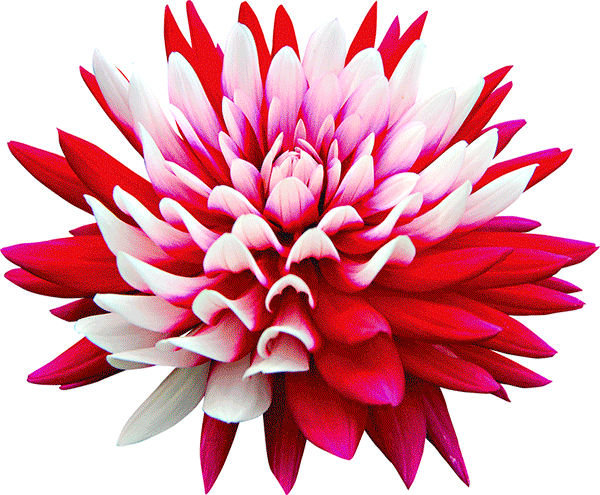 Робота над скоромовкою
У калюжі вужик жив,
З жирной жабой не дружив,
Жабка його ображала:
«В тебе, вуж, немає жала!»
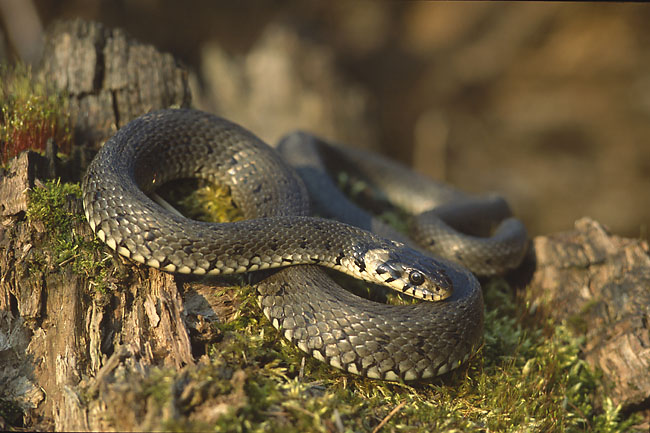 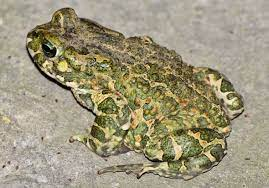 Вправа на розвиток швидкочитання
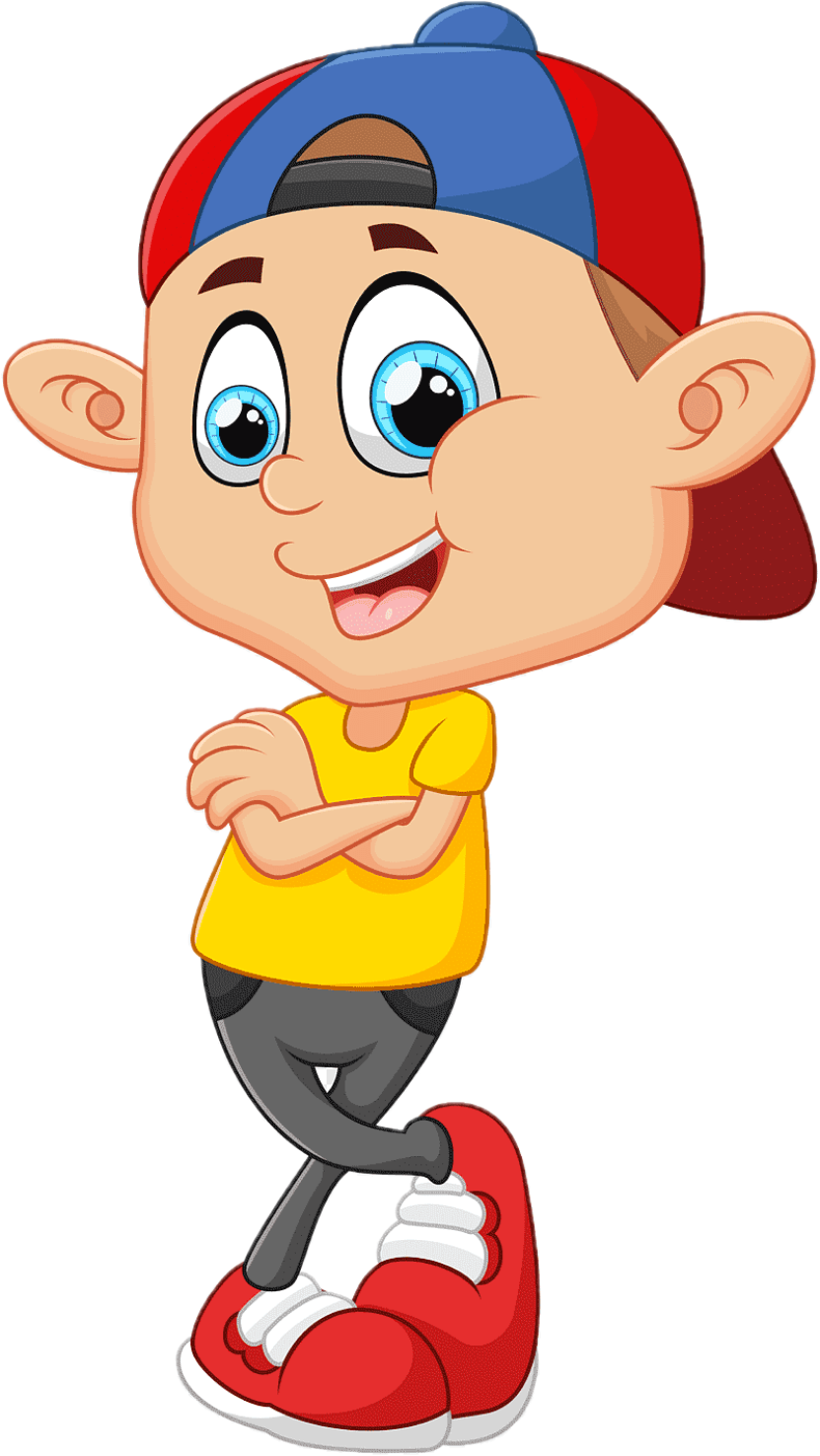 Вправа на розвиток швидкочитання
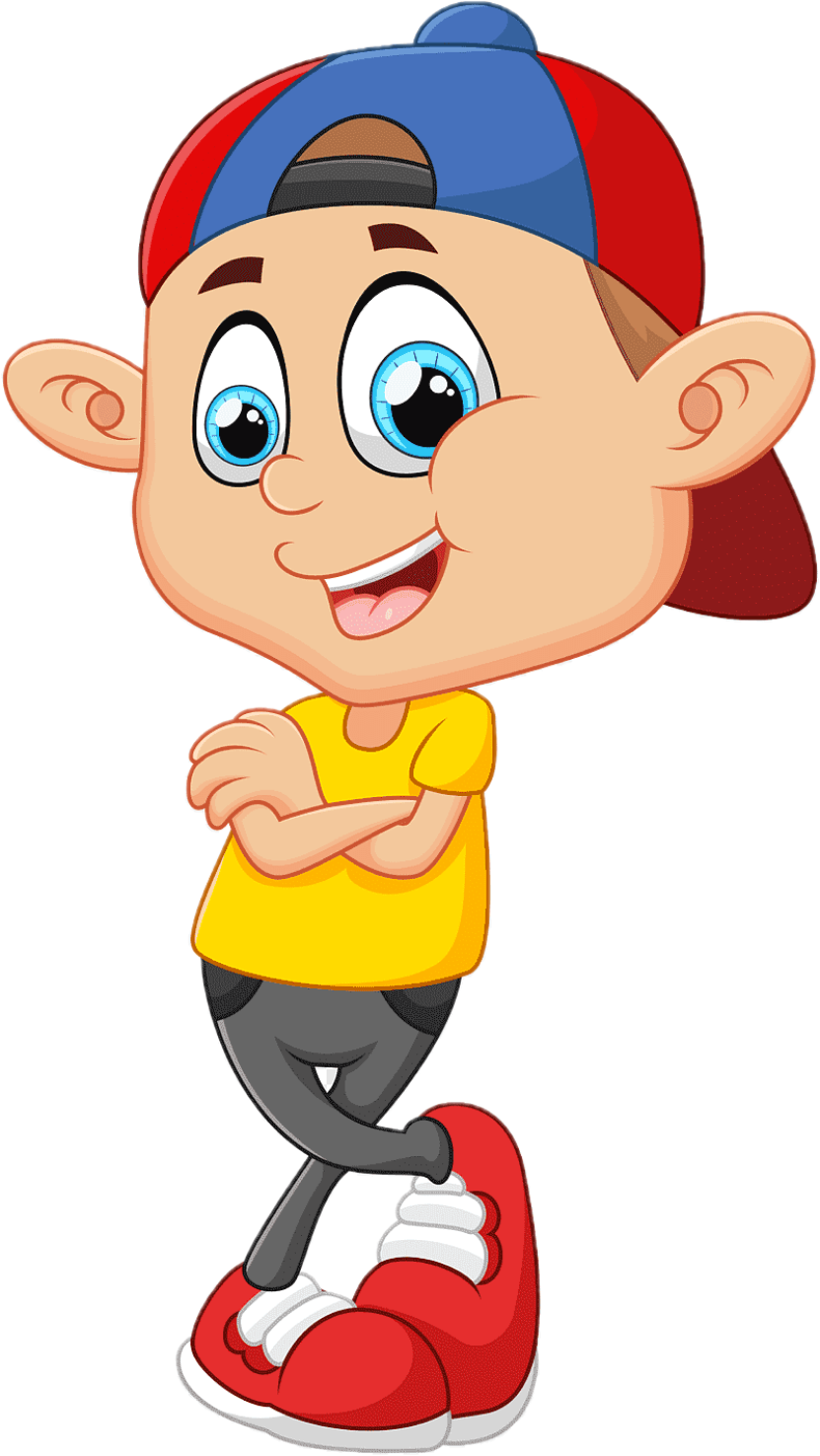 Повідомлення теми уроку
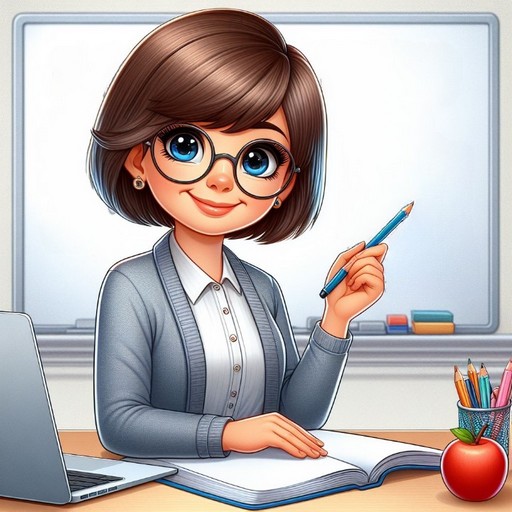 Сьогодні на уроці читання ми удосконалимо навичку читання тексту виразно, усвідомлено й у відповідному темпі.
Відповімо на запитання за змістом прочитаного.
Починаємо з розминки. Прочитай вірш разом із Щебетунчиком
Киця — друг,
комп’ютер — друг:
Я люблю дружити.
Друзі — річка, ліс і луг,
і книжки, і квіти.
Ще я подружу з Мишком 
І з веселуном Сашком,
та з Наталкою, яка
змайструвала літака.
Адже друзів, каже тато,
не буває забагато.
Наталка Поклад
Як би ти назвав/ла цей вірш? Чому? 
Як можна дружити з річкою, лісом, лугом, книжками і квітами?
Як ти розумієш слова «друзів не буває забагато»?
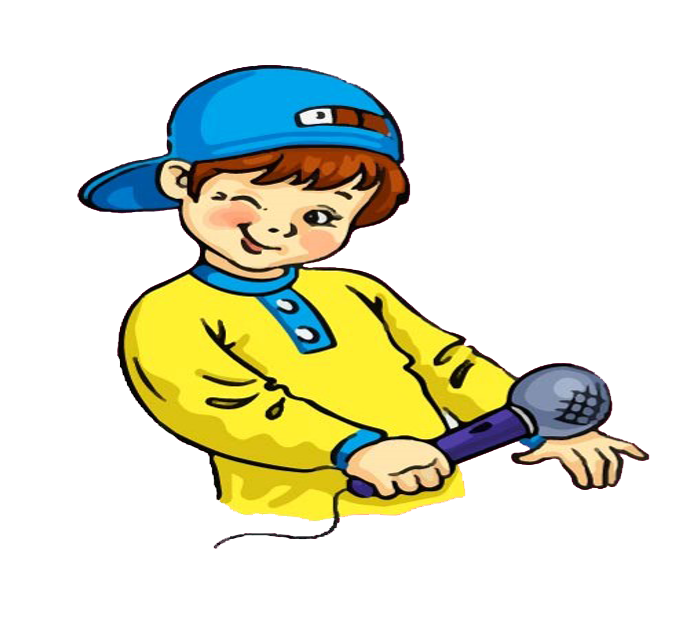 Про що сьогодні ти читатимеш на уроці?
Підручник.
Сторінка
88
Слухаю і розумію. Марія Пригара. Сварка
Рано-вранці за дрібнички
посварились дві сестрички.
— Не чіпай моєї книжки!
Не бери ведмедя Мишки!
— Віддавай мій олівець,
що поламаний кінець!
І шматок отої стрічки,
і лялькові черевички.
— В мій куточок не ходи!
Ми у сварці назавжди! 
Посідали по кутках,
надулися — глянуть страх!
А надворі дощ і вітер,
дуже сумно так сидіти!
Де не глянеш — скрізь краплинки,
навіть просвітку нема.
…Почекали дві хвилинки,
обернулись крадькома.
Вдвох одразу обернулись,
не хотіли — а всміхнулись.
Що за гра на самоті?
Вже й ляльки якісь не ті...
І, забувши всі дрібнички,
помирились дві сестрички.
Підручник.
Сторінка
88-89
Запитання до уважного читача
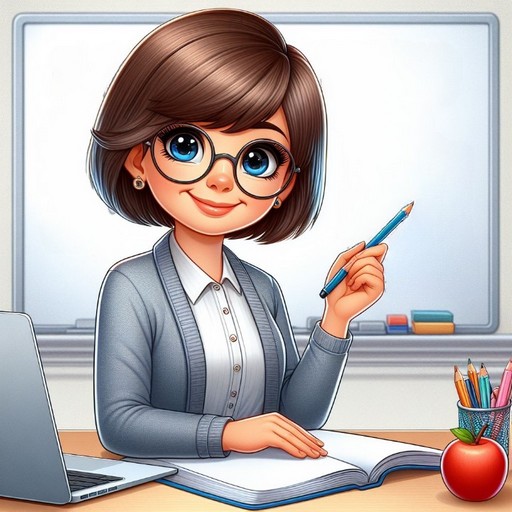 Про кого розповідається у вірші?
Що сталося із сестричками вранці?
Чи довго вони були у сварці?
Чому помирилися? 
5. Прочитай, як дівчатка посварилися.
6. Якою була погода в той день?
7. Прочитай, як дівчатка помирилися.
8. Чи доводилось тобі сваритись і миритись? Розкажи, як це відбувалось.
Підручник.
Сторінка
89
Читаємо швидко
рано
назавжди
вранці
глянеш
чіпай
хвилинка
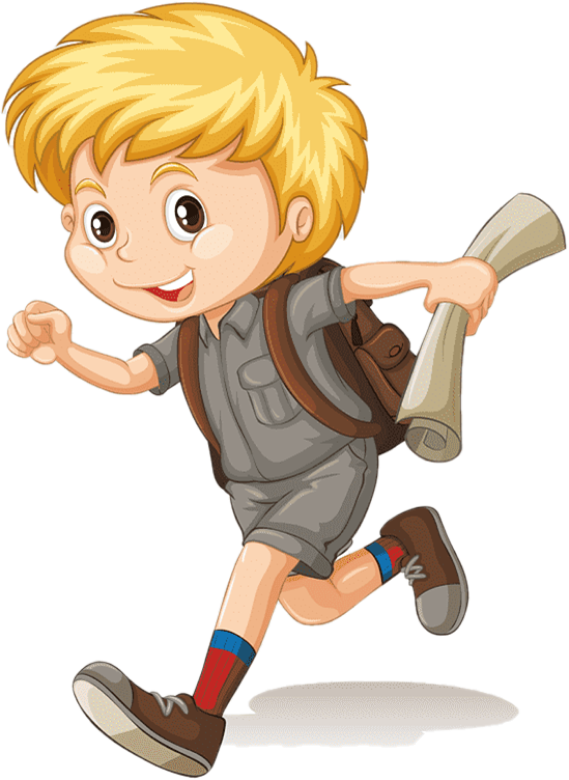 олівець
одразу
сестрички
лялька
Прочитай мирилку. Які ще мирилки ти знаєш?
Що таке мирилка? Коли і для чого її використовують?
Мирилка — короткий віршований ритмічний твір. 
Використовується з метою примирення після сварки або образи.
Дві подруженьки зажурилися.
Дві подруженьки посварилися.
Тобі — яблучко, мені — грушечка,
не сварімося, моя душечко.
Тобі — яблучко, мені — зернятко,
помирімося, моє серденько.
Прочитай прислів’я. 
Як ти його розумієш?
Міцну дружбу і вогонь не спопелить.
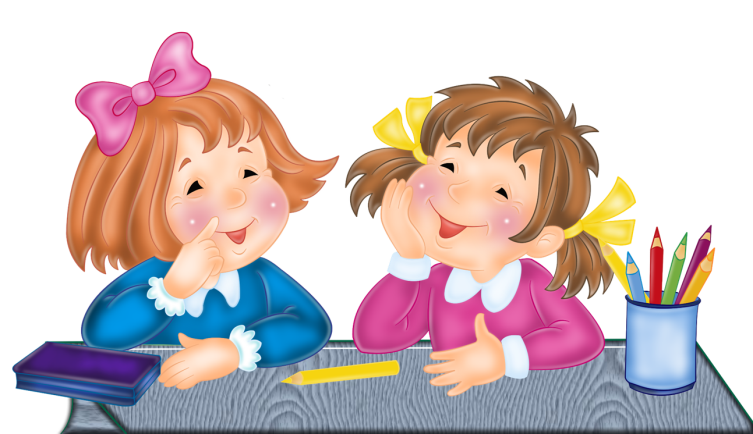 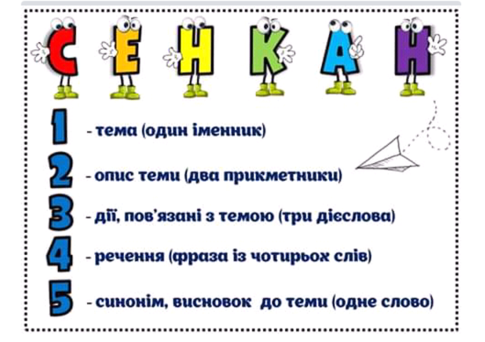 Стратегія «Сенкан»
Тема
Дружба
Опис
Справжня, міцна
Підбадьорює, гріє, веселить
Дія
Почуття з приводу обговорюваного
Без дружби сумно жити.
Перефразування суті
Товаришування
Робота в зошиті
Прочитай групи слів. Що об’єднує слова кожної групи? 
Надрукуй першу групу споріднених слів.
Мир – мирний, мирно, миритися, мирилка
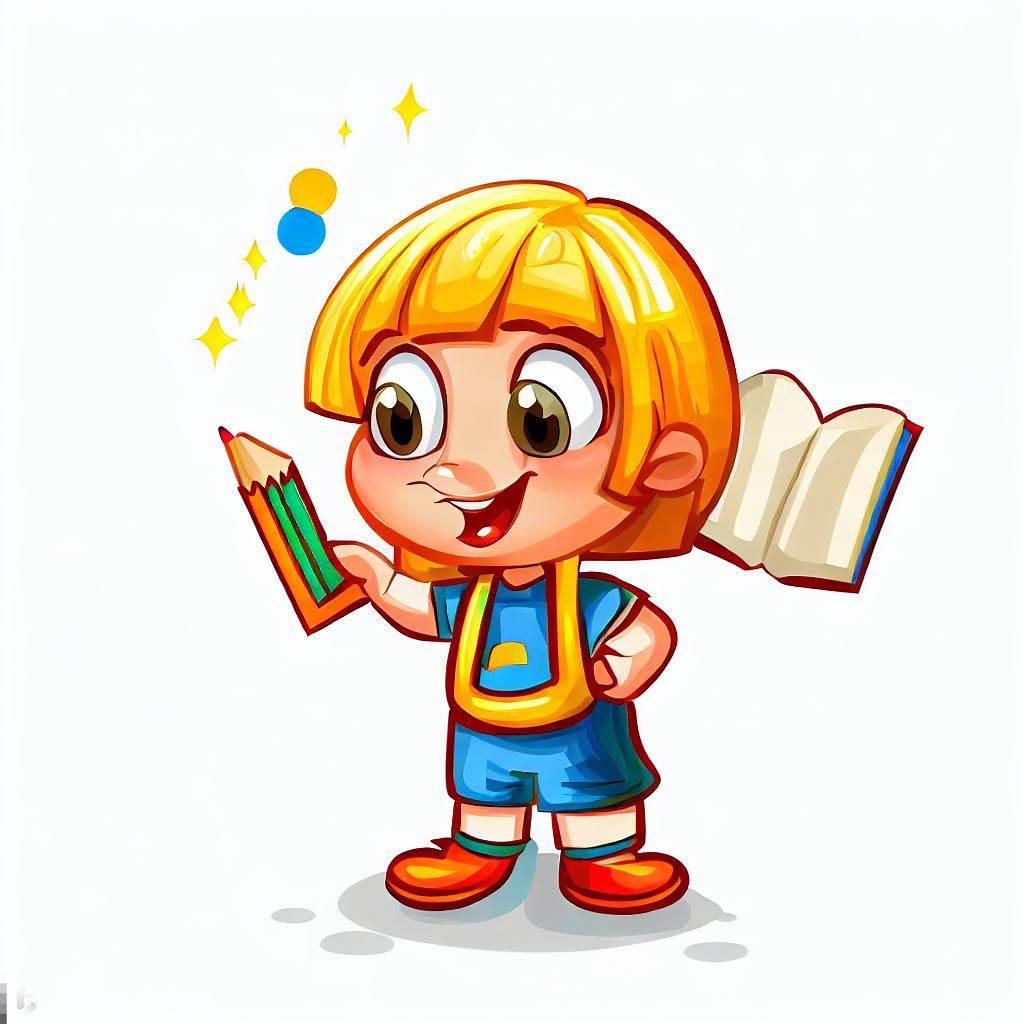 Сварка – сварливий, сваритися
Дружба – дружний, дружно, дружити, друг, подруга
Вправа «Мікрофон»
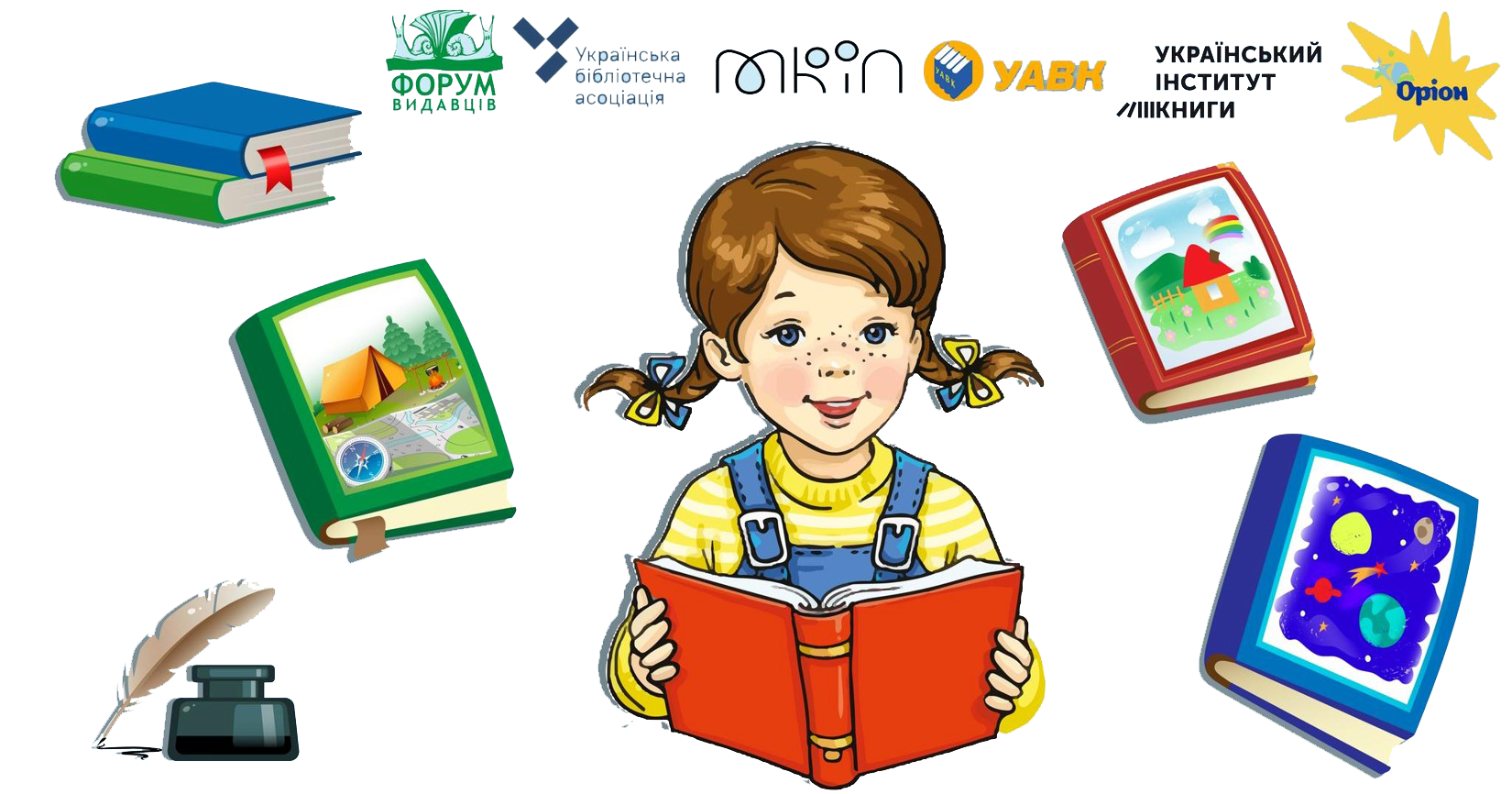 Що читали на уроці? 
Про що йшлося у вірші Щебетунчика?
Про що розповідається у вірші «Сварка»?
Для чого існують мирилки?
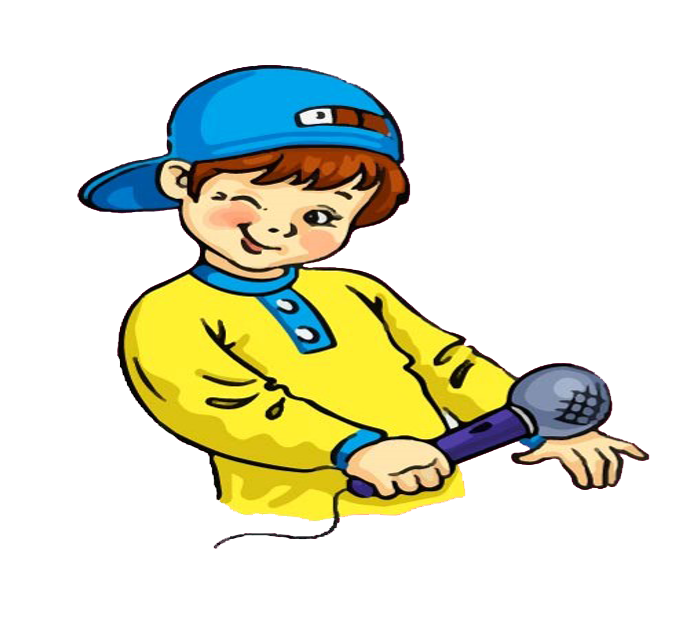 Online завдання
Відскануй QR-код або натисни жовтий круг!
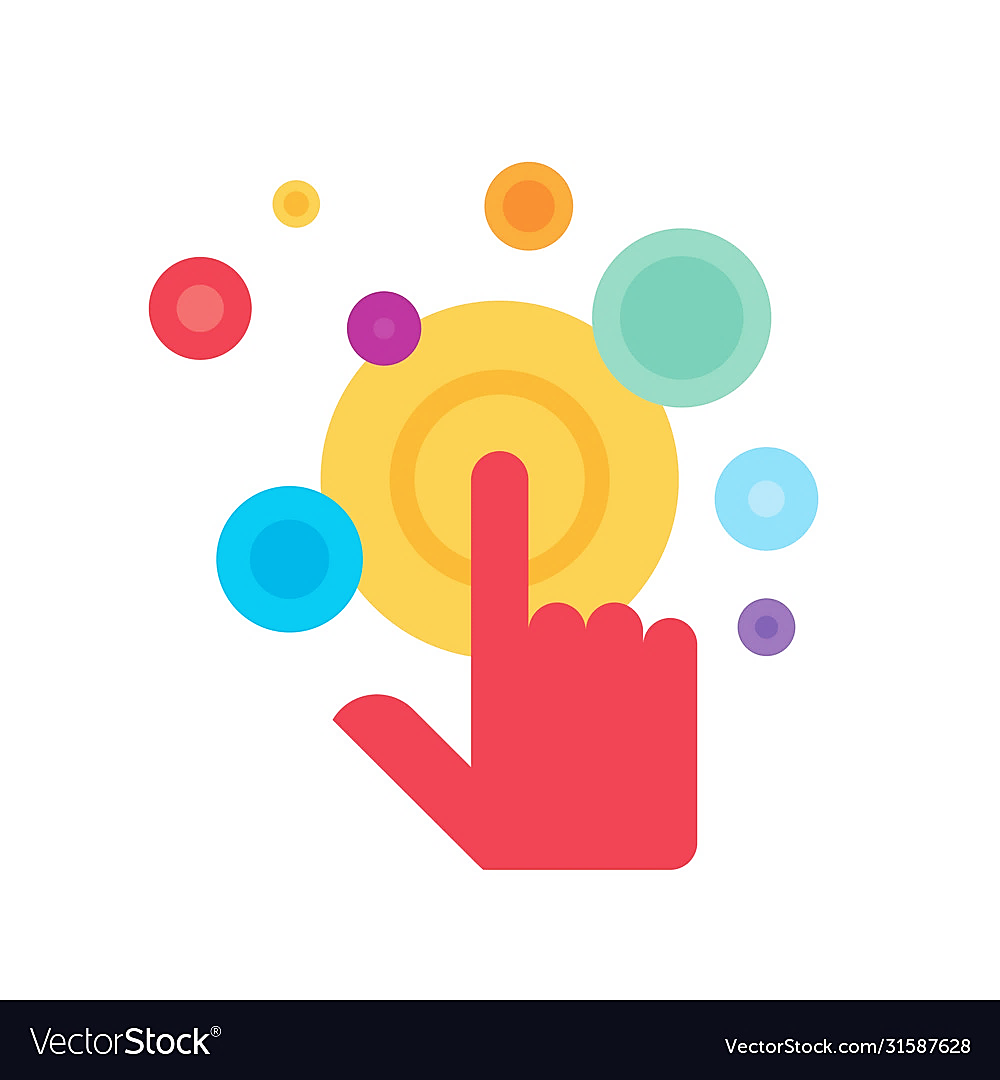 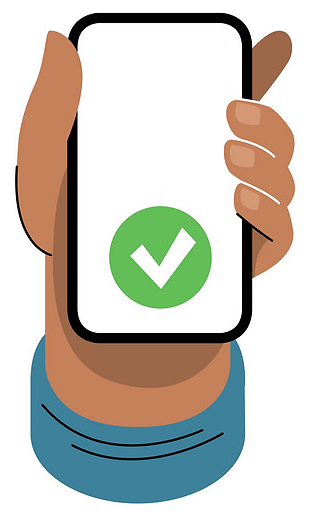 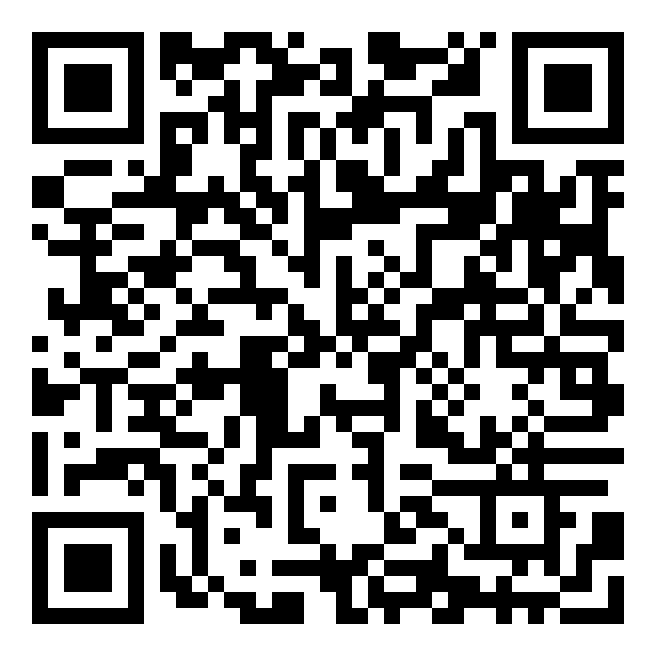 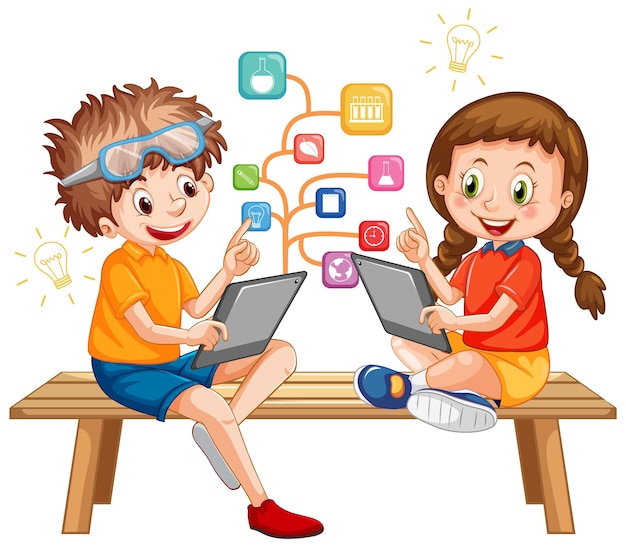 Рефлексія
Оціни свою роботу на уроці
Я з усім упорала/вся
Працював/ла  старанно
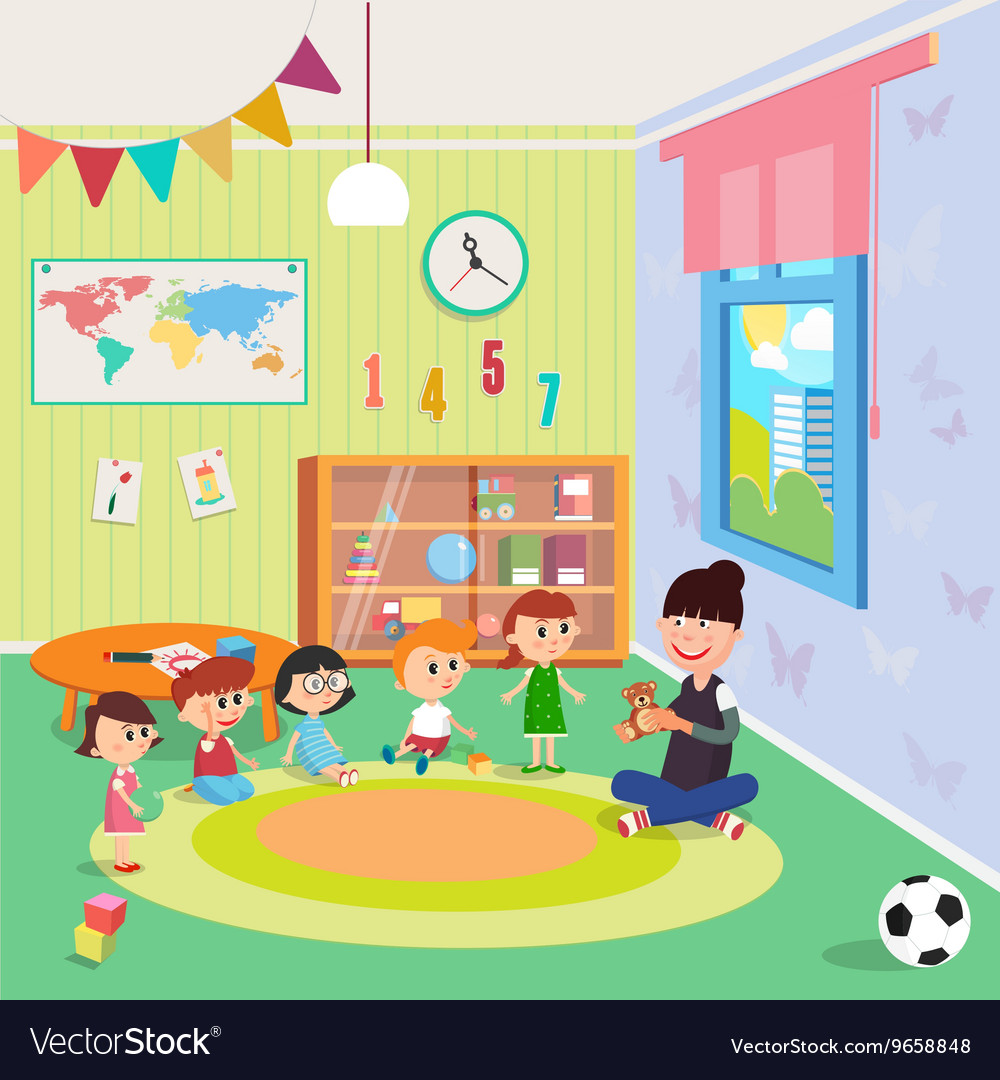 Все було легко та просто
Було складно та незрозуміло
Я втомила/вся